1.3
When you go to a store, what catches your attention that makes you want to purchase a good or service?
If you are an employee, why makes you work hard for your boss, or job?
How do you entice someone to buy?  (MT 1.3)
Incentives:
Monetary (extrinsic):  Some kind of incentive money wise to get your attention
Sales, Buy this get this free, save $50 if you buy so many…
Non-Monetary (Intrinsic): You will be in style, you’ll be envied, you get the prettiest girl, et…
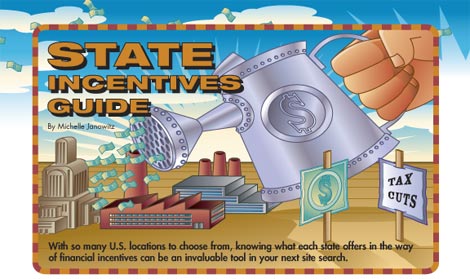 How do you entice people to work to the best of their ability?
Intrinsic motivation:
Boss tells you that he/she appreciates you
Employee of the month
Extended lunch time/work from home
Extrinsic:
Paid vacation
Raise
Stock options
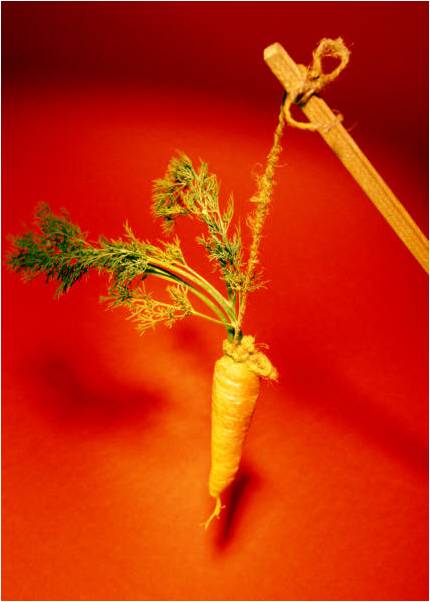